Венгерский рынок недвижимости
.
OTP bank – OTP Недвижимость
Агентство ОTP ingatlanpont является  дочерней компании крупнейшего банка в Венгрии OTP.

У банка более 400 отделений по всей Европе.

Мы единственное агентство в Европе, которое имеет непосредственную связь с банком. 

OTP Ingatlanpont насчитывает более 90 офисов по Венгрии
Galvin Júlia
2019 года я работаю в агентстве.

За это время у меня было более 200 сделок.

 Общие продажи составили более 10 миллиардов форинтов

В 2023 году была лучшим риелтором по Будапешту

Также получила звание лучшего риелтора страны в 2023 году
Обзор рынка недвижимости
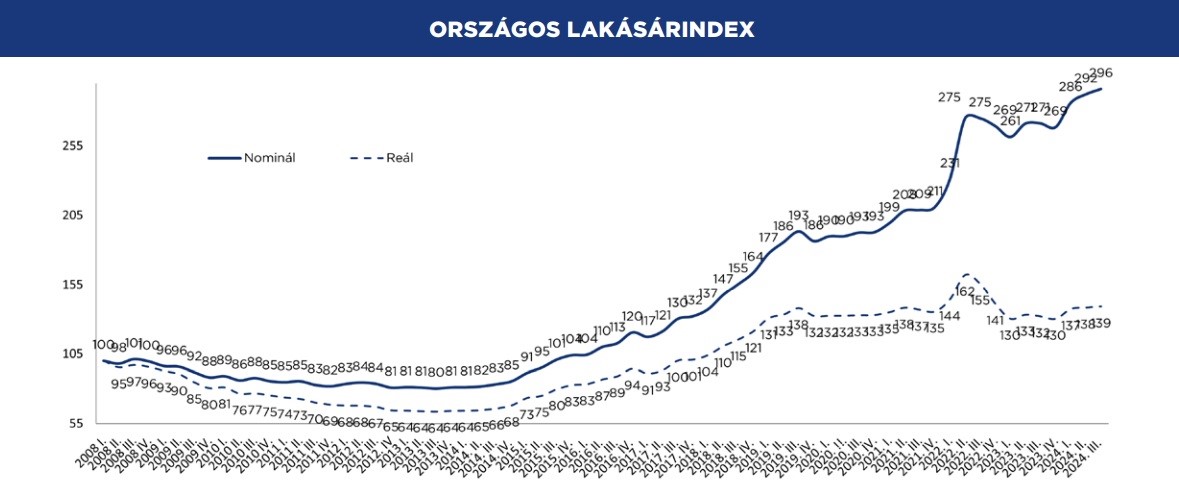 Обзор рынка недвижимости
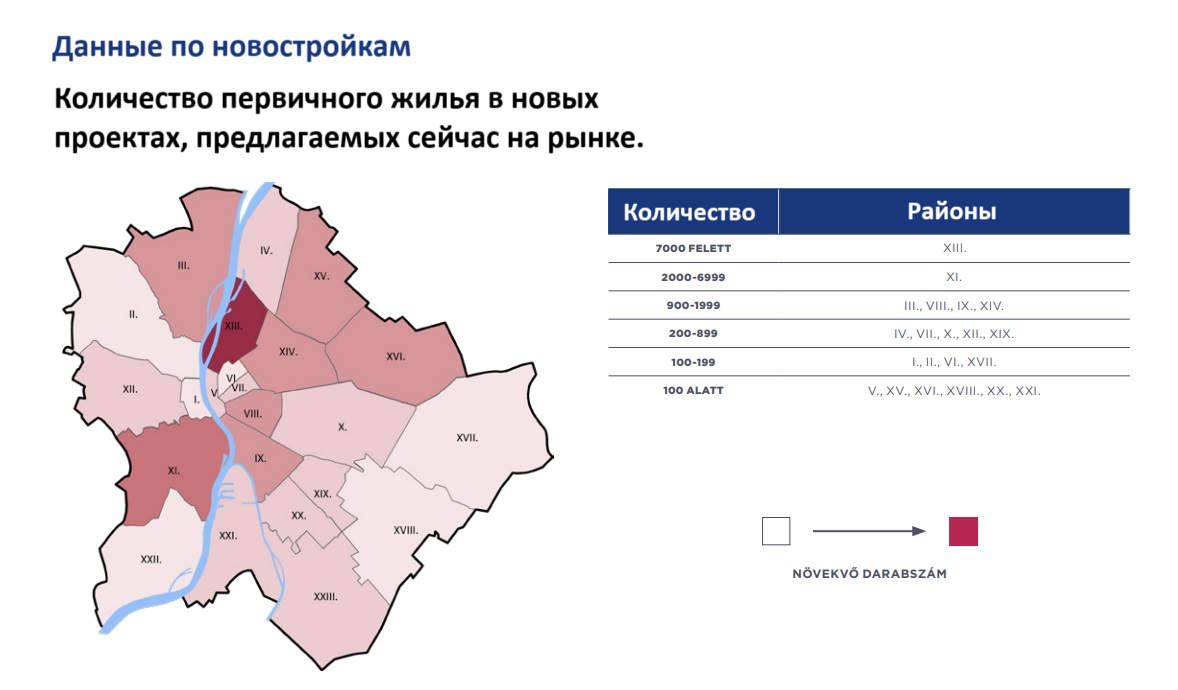 Обзор рынка недвижимости
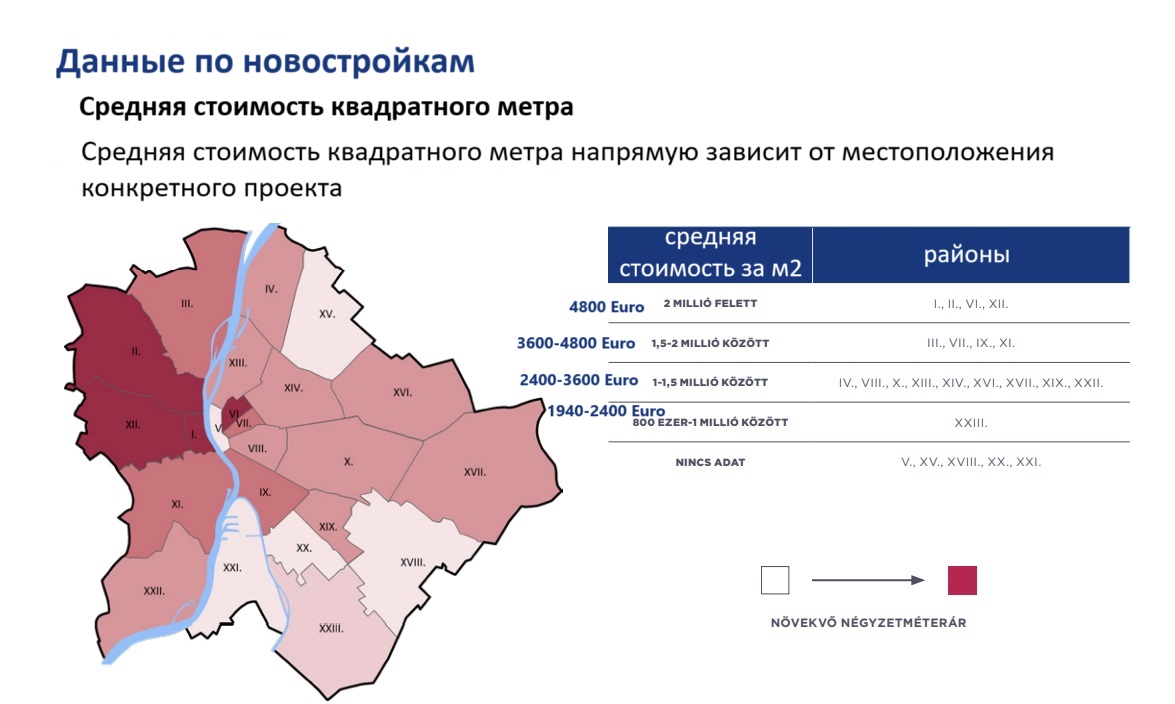 Обзор рынка недвижимости
Крупнейшие застройщики Венгрии
-Cordia-Metrodom-BiggeorgeКвартиры сдаются только с чистовой отделкой, полным набором сантехники , дверей и выключателей. По закону вы не можете купить квартиру без отделки.
Обзор рынка недвижимости
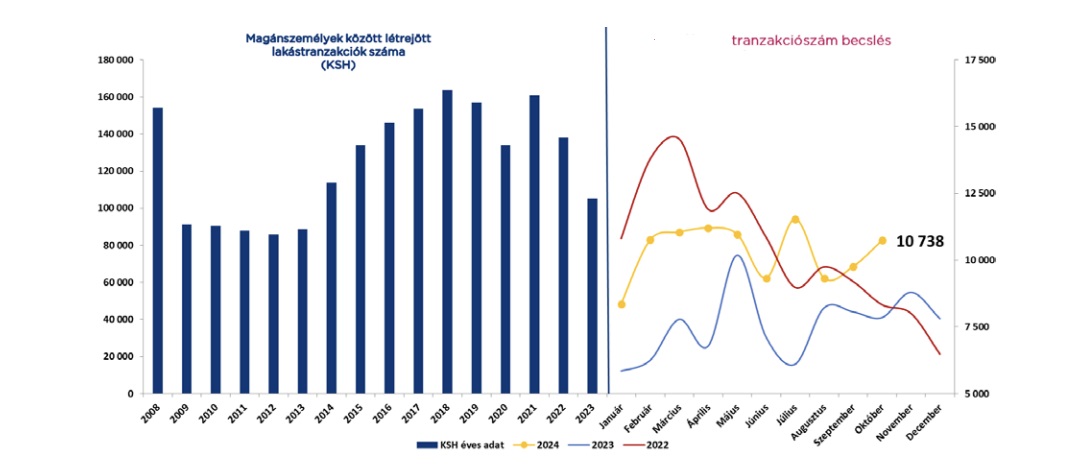 Обзор рынка недвижимости
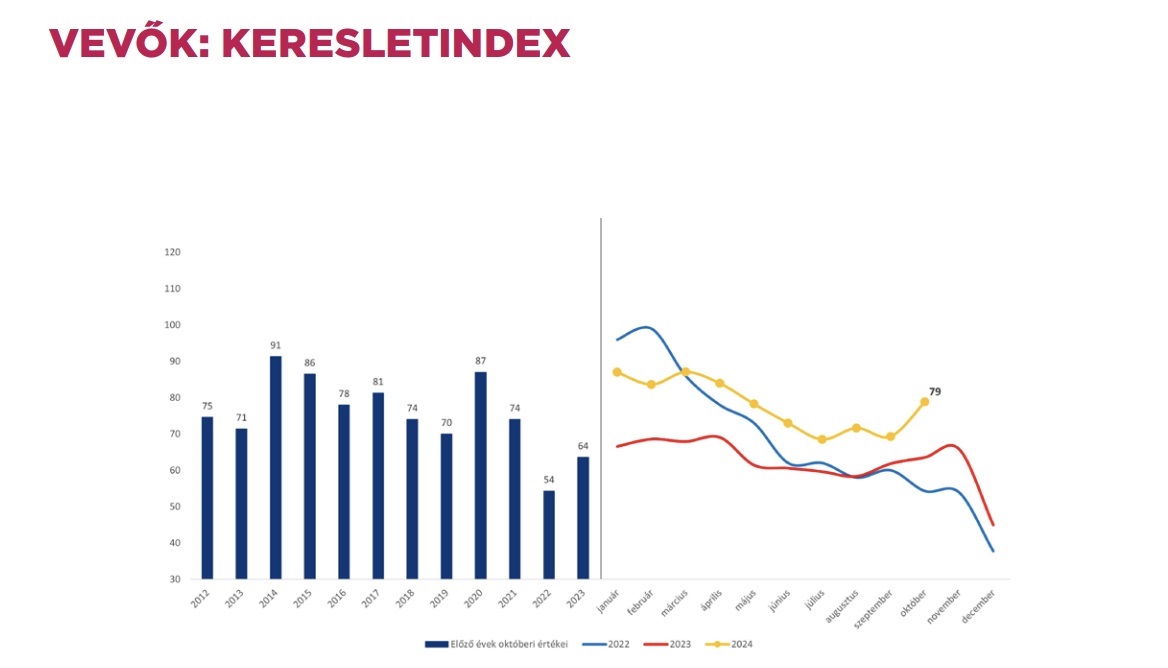 Обзор рынка недвижимости
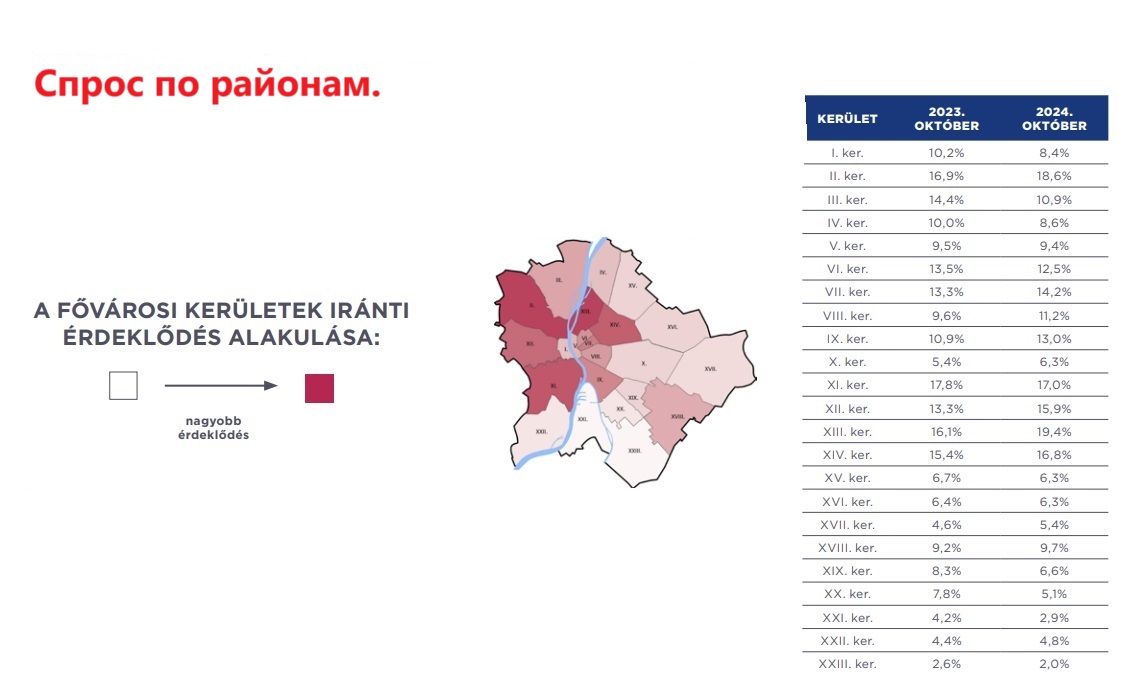 Обзор рынка недвижимости
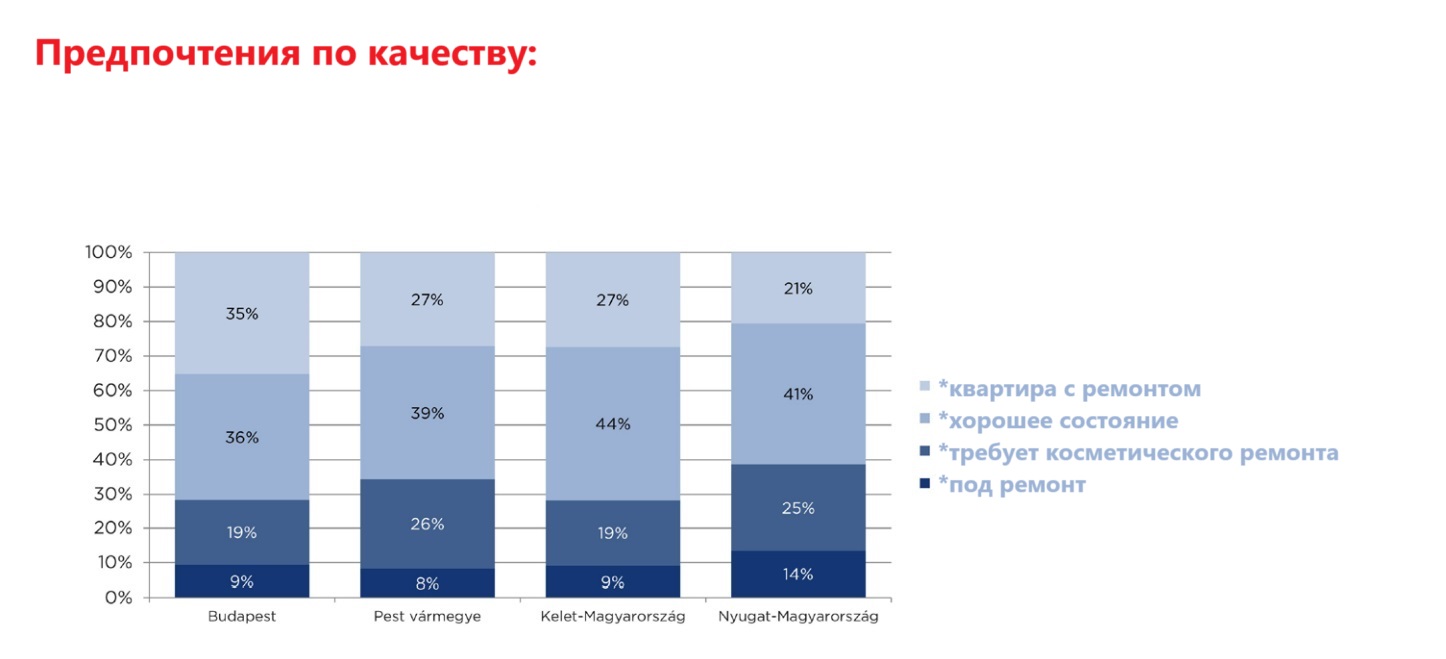 Прогнозы по доходности на ваши инвестиции
В 2025 году ожидается рост стоимости на 10-20%
Ожидается отток капитала в сторону рынка недвижимости

- Окончание срока вкладов по облигациям с повышенной доходностью
Какие изменения нас ожидают:
В 2026 году в 6 районе Будапешта запретят посуточную аренду
Кредиты будут выдаваться под 5%
Доходность инвестиций
Доходность от сдачи в аренду: 

Долгосрочная аренда: 5%
Airbnb: 20-30%
Налогооблажение:
Налог на прибыль:
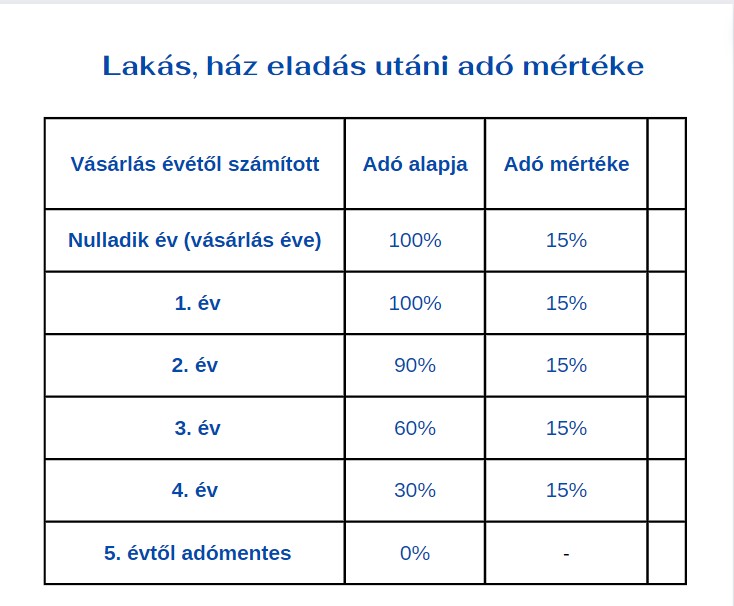 Налоги и пошлины
Пошлина на покупку недвижимости :         4%
Какую квартиру вы можете купить на 150000 евро:
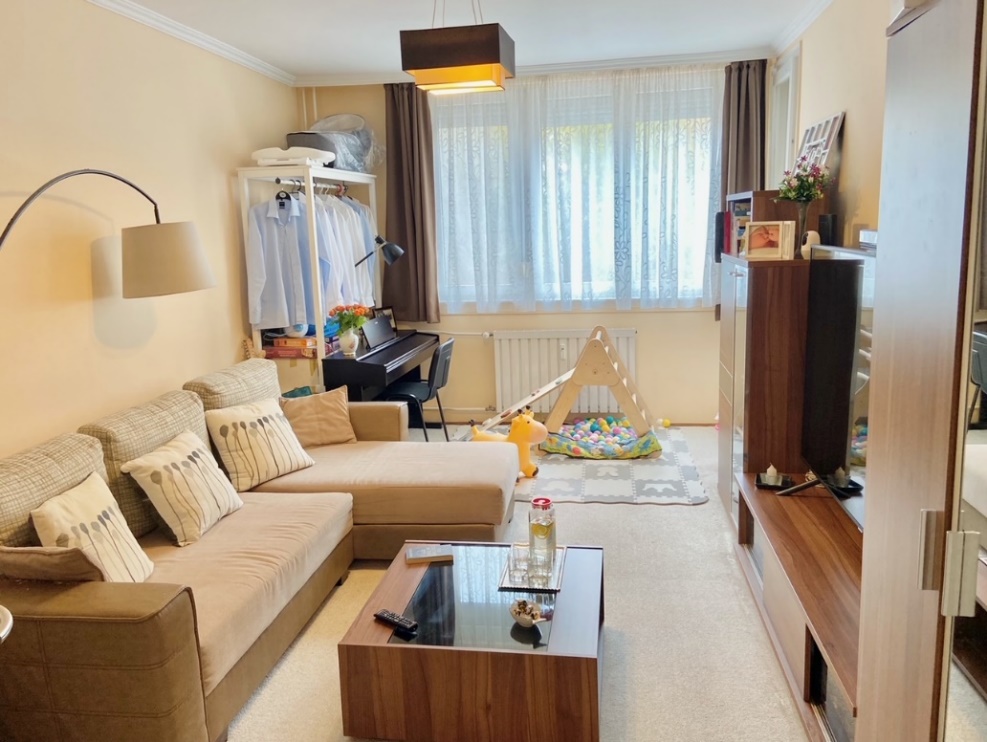 *Двухкомнатная квартира не в центральном, но с хорошей транспортной развязкой районе*Дом прошлого столетия в хорошем состоянии*Ремонт довольно свежий, эконом класса*Доходность около 4% на сдачу. Хороший ожидаемый рост стоимости
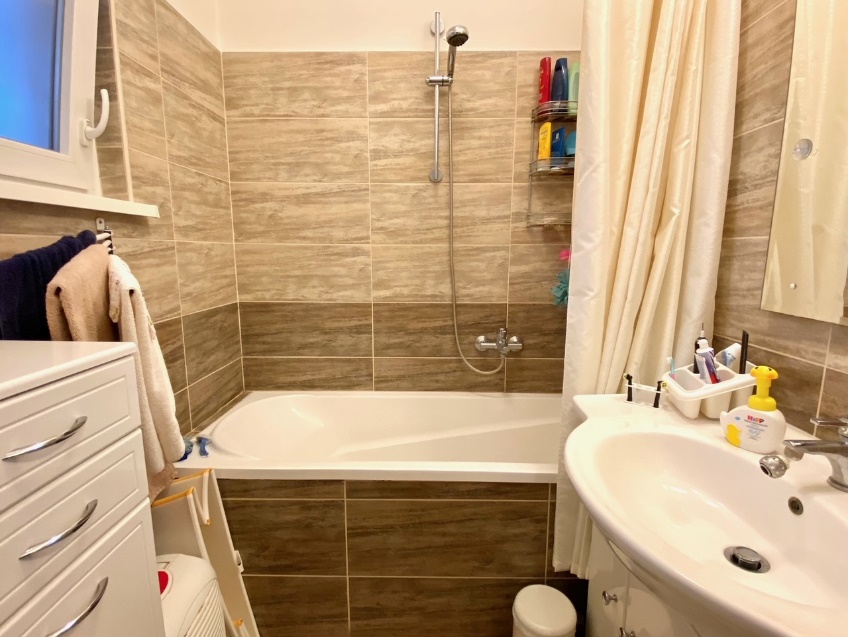 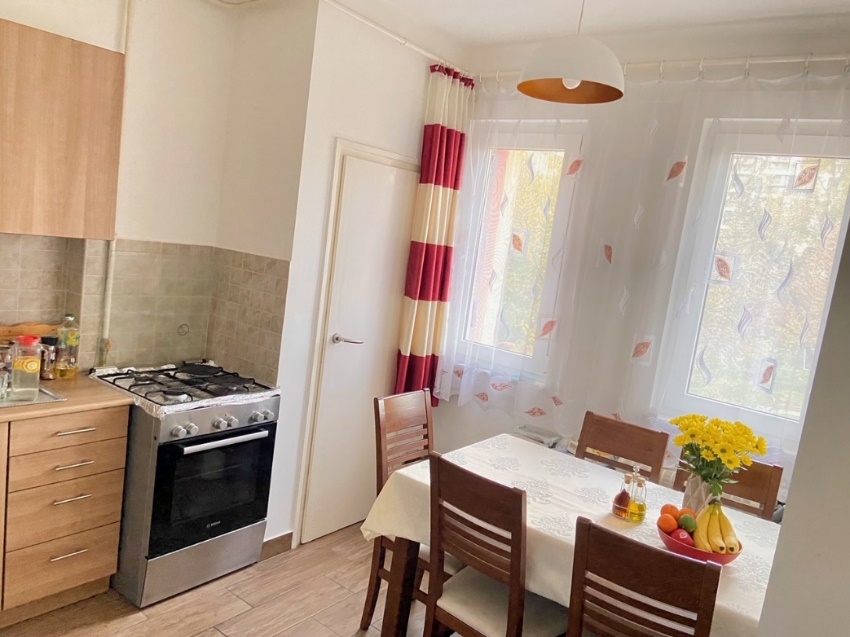 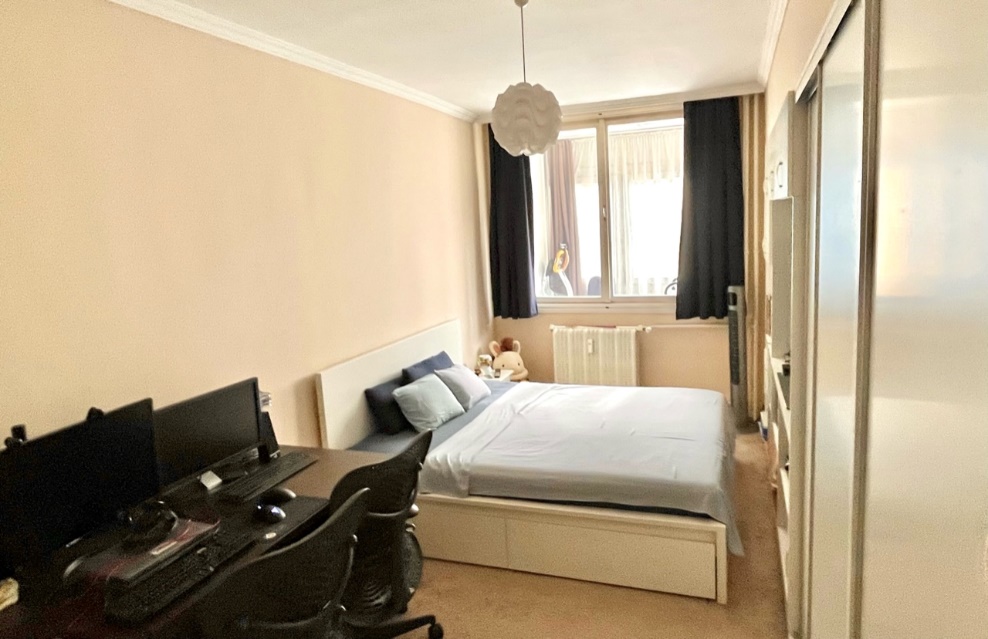 Какую квартиру вы можете купить на 250000 евро:
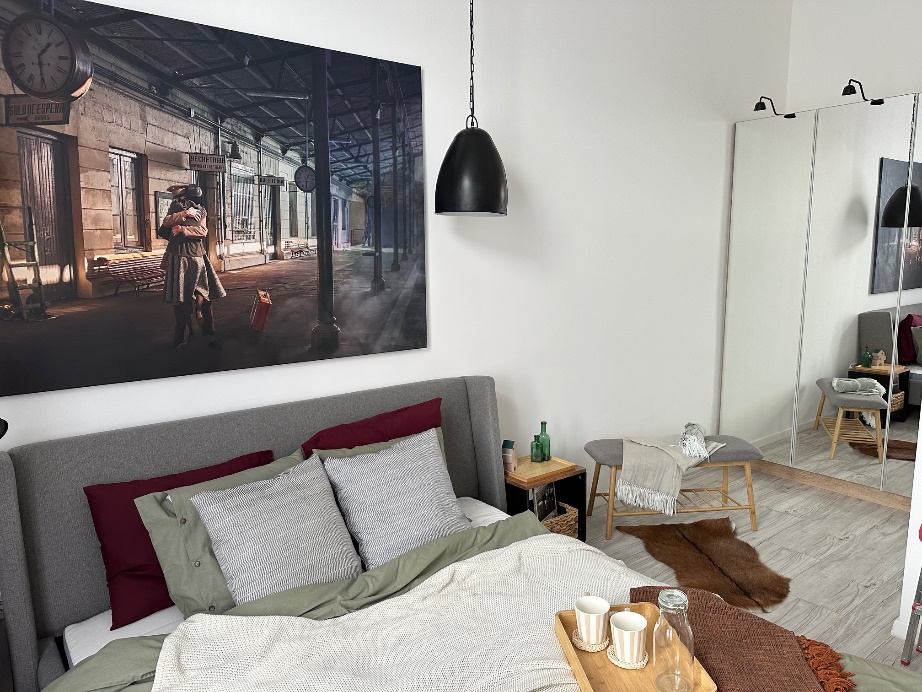 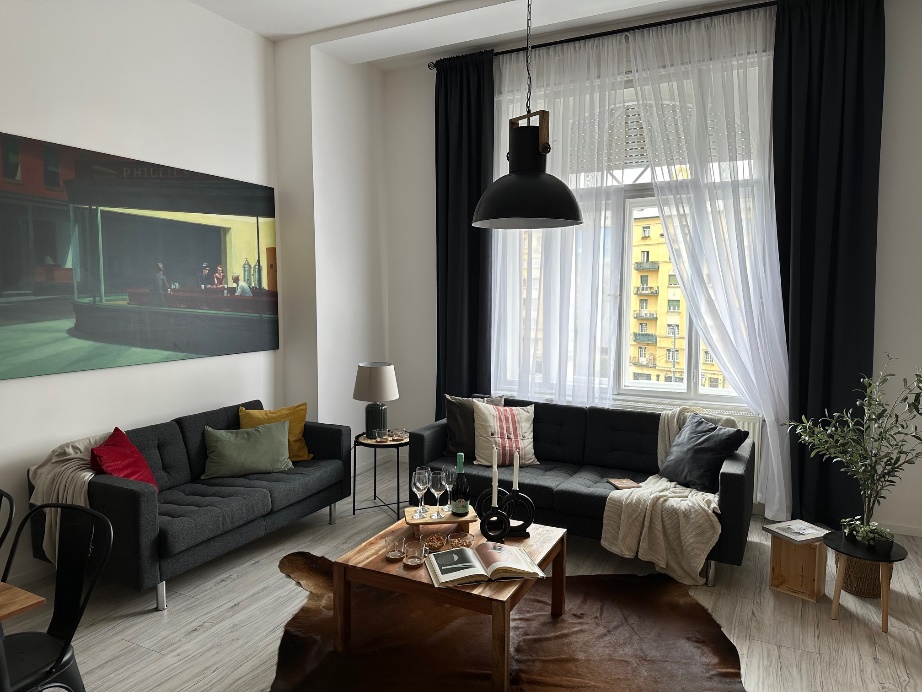 Хороший район, старый дом в хорошем состоянии
Квартира полностью отремонтирована по дизайн-проекту с использованием современных материалов
Хорошая мебель, квартира готова для жизни
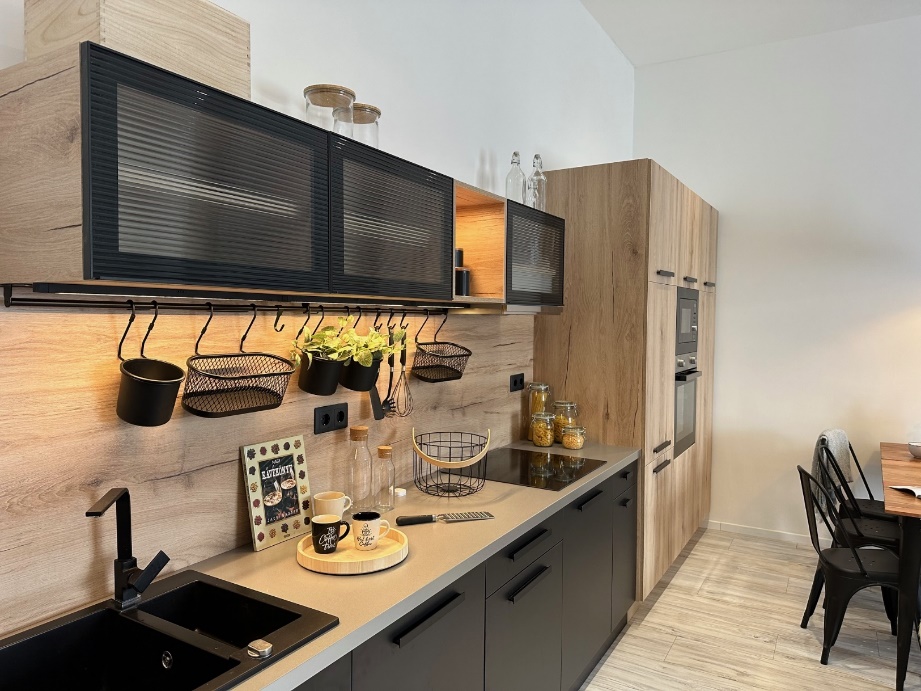 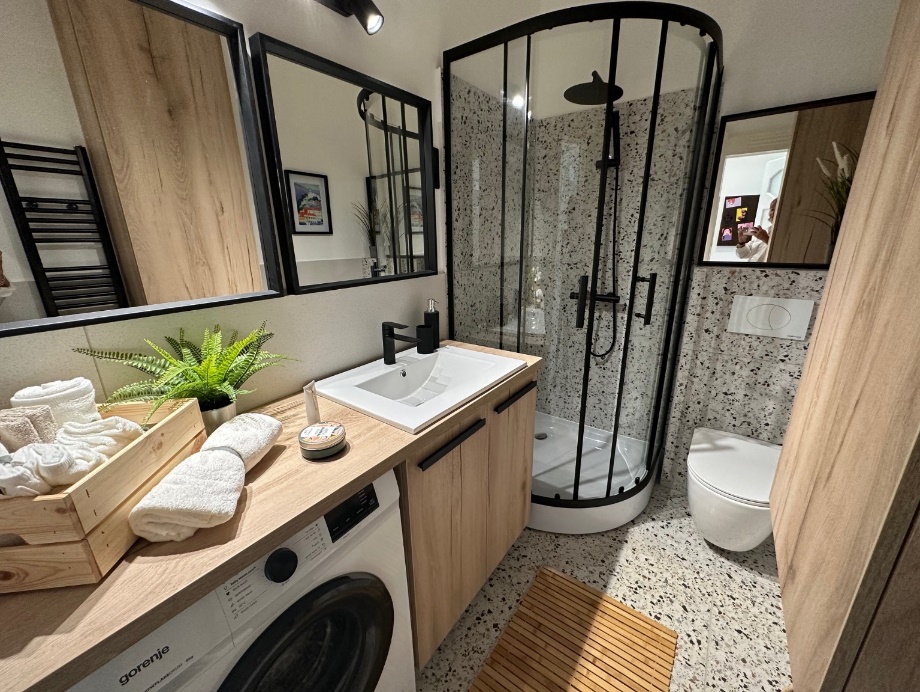 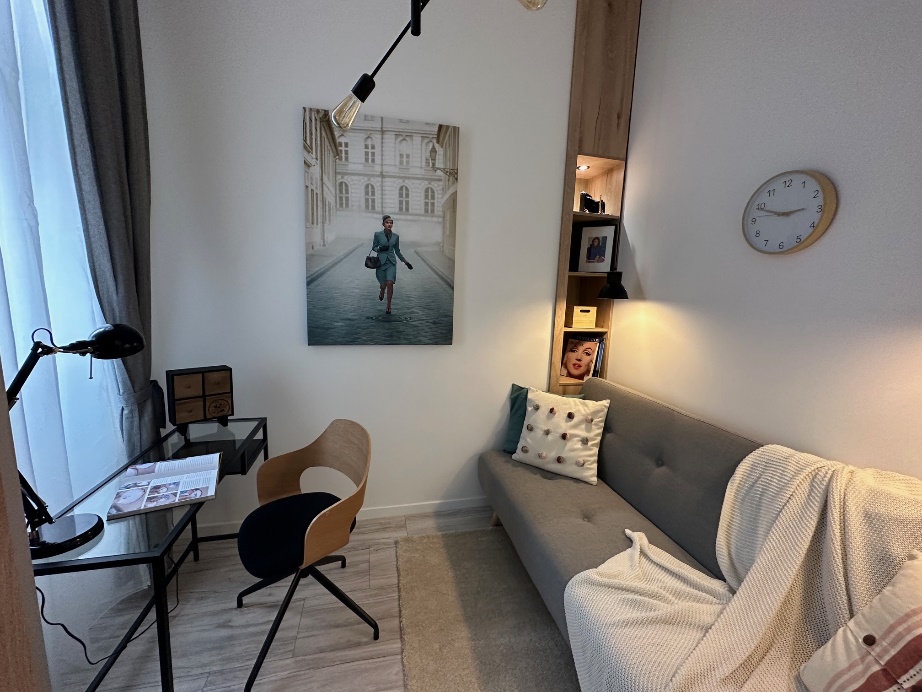 Galvin Júlia

Tel: +36 30 940 8075

Instagram: invest.budapest
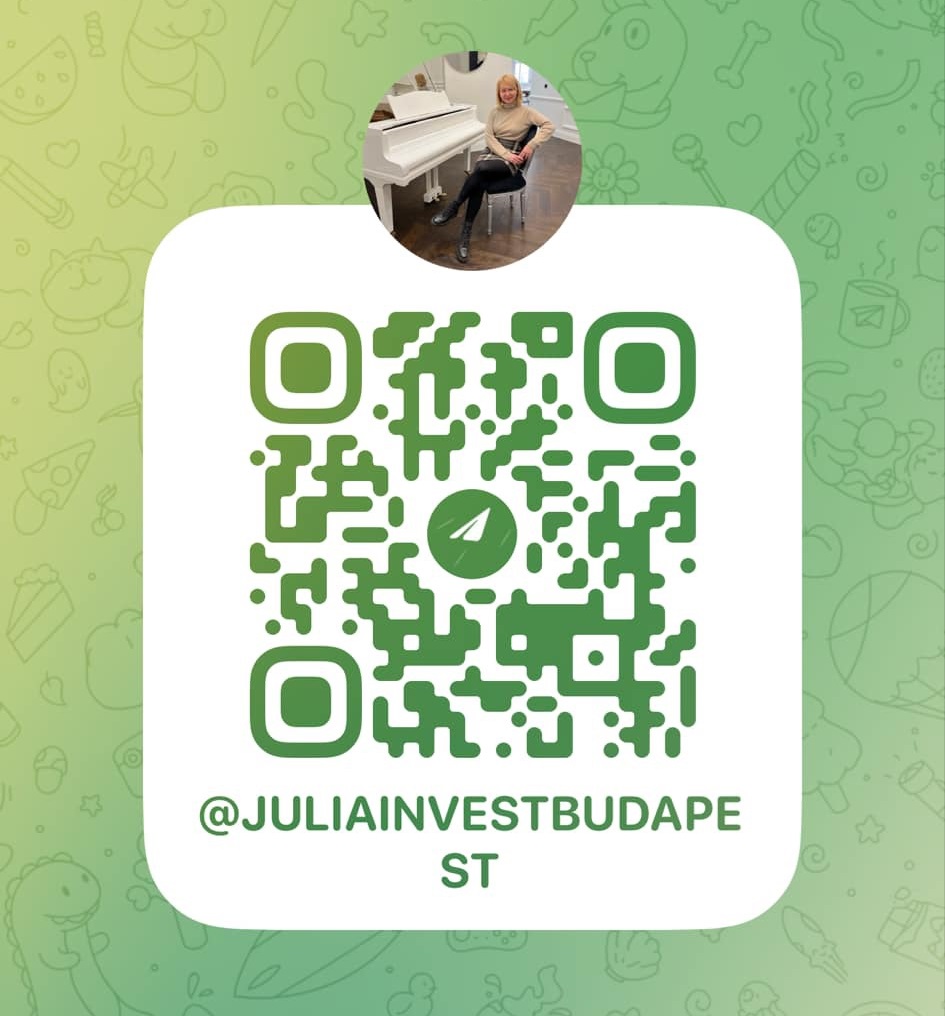 Спасибо за внимание!